Інноваційні форми і методи роботи на уроках фізичної культури
Учителя фізичної культури
Кобзаря Є.В.
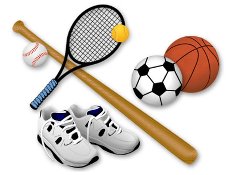 Кархівська ЗОШ І-ІІ ст., 2016
Слово « інновація» (лат.innovation- відновлення, оновлення, зміна) означає нововведення . 
Інновація передбачає створення нових підходів і технологій на основі переосмислення попереднього досвіду та запровадження новітніх досягнень та її комплексне використання.
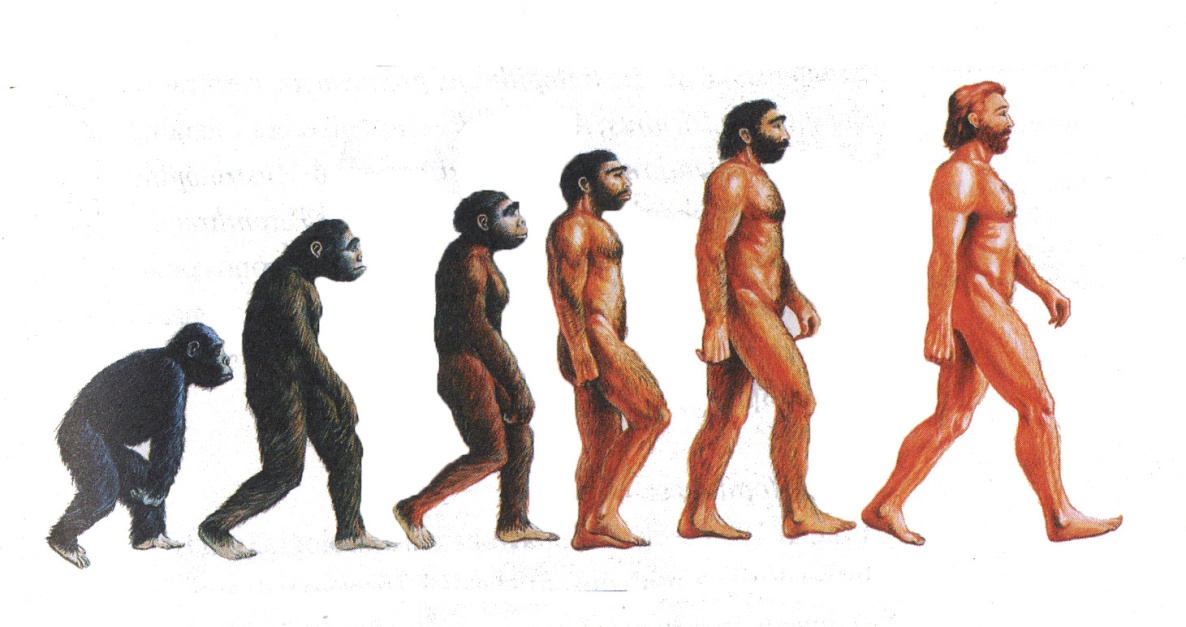 Інноваційні форми і методи роботи на уроках фізичної культури:
Індивідуальне навчання;
Робота в парах;
Робота в групах;
Колове тренування;
Ігрова діяльність;
Коригувальні вправи;
Музичний супровід;
Використання ІКТ.
Індивідуальне навчання
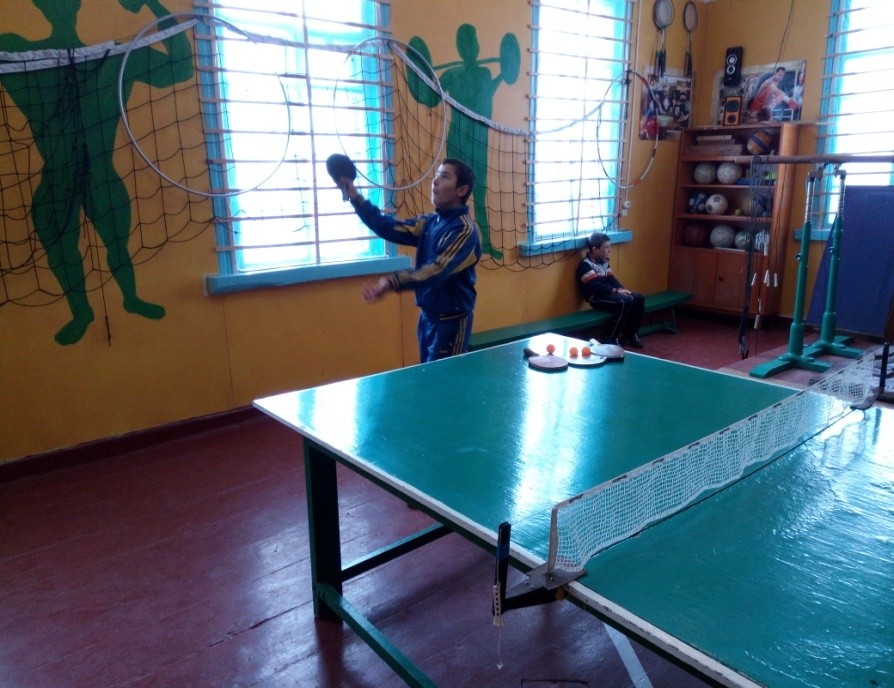 Передбачає самостійне засвоєння поставленого завдання на уроці під керівництвом вчителя.
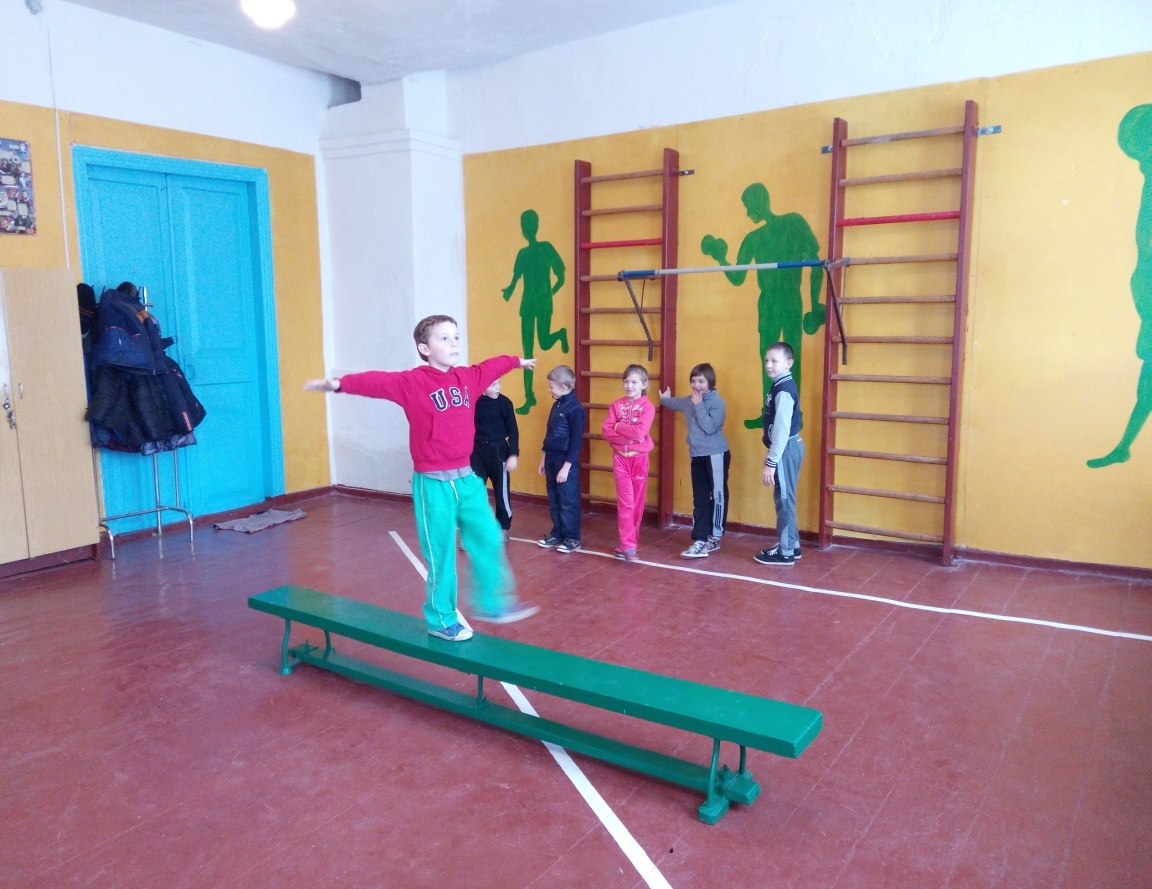 Передбачає диференціацію різних вправ однієї теми для кожного учня.
Робота в парах
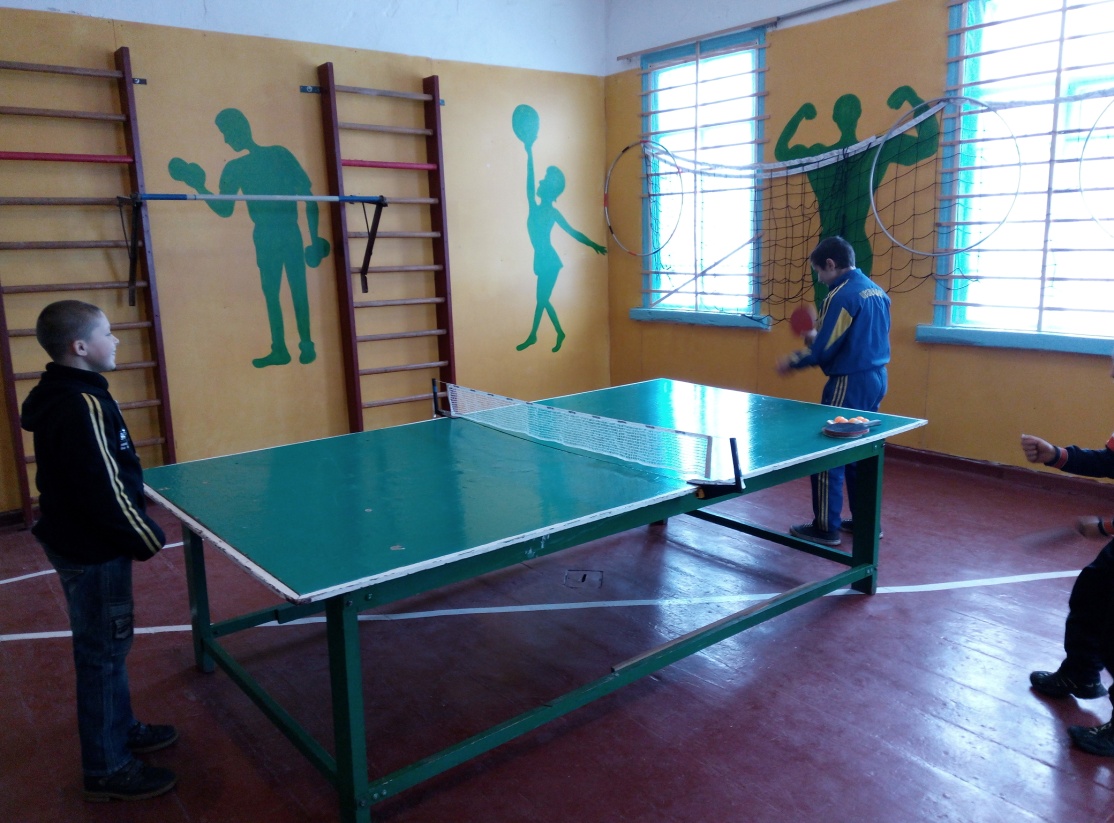 Сприяє розвитку навичок спілкування, вміння самостійно виконувати практичні вправи, здійснювати взаємонавчання і надавати взаємодопомогу.
Робота в групах
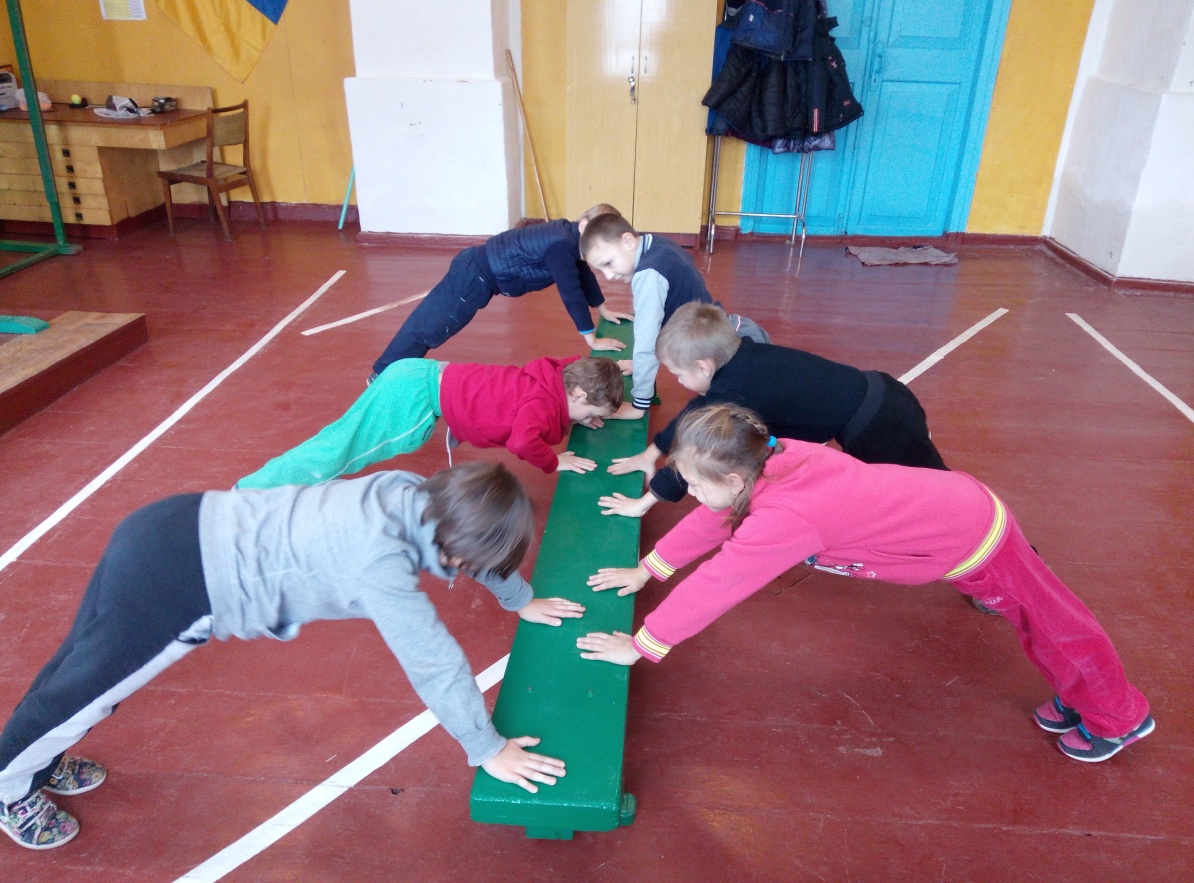 Сприяє розвитку навичок колективізму в класі, вміння виконувати поставлені завдання колективно.
Наприклад:
«Незавершена вправа». Учитель або найбільш підготовлений учень показує вправу або комбінацію вправ і пропонує учням завершити її.
Колове тренування
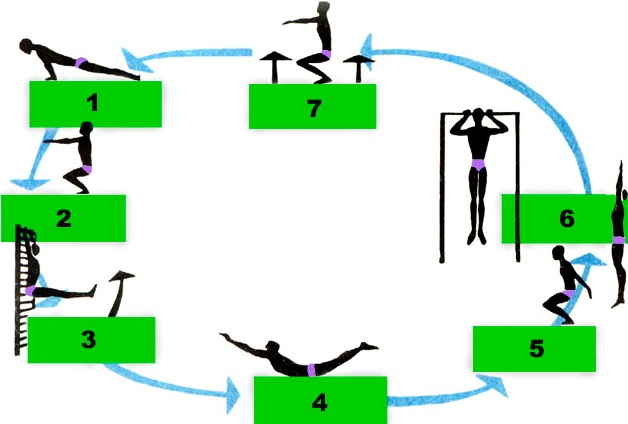 Передбачає виконання різноманітних вправ учнями по колу за обмежений час.
Ігрова діяльність
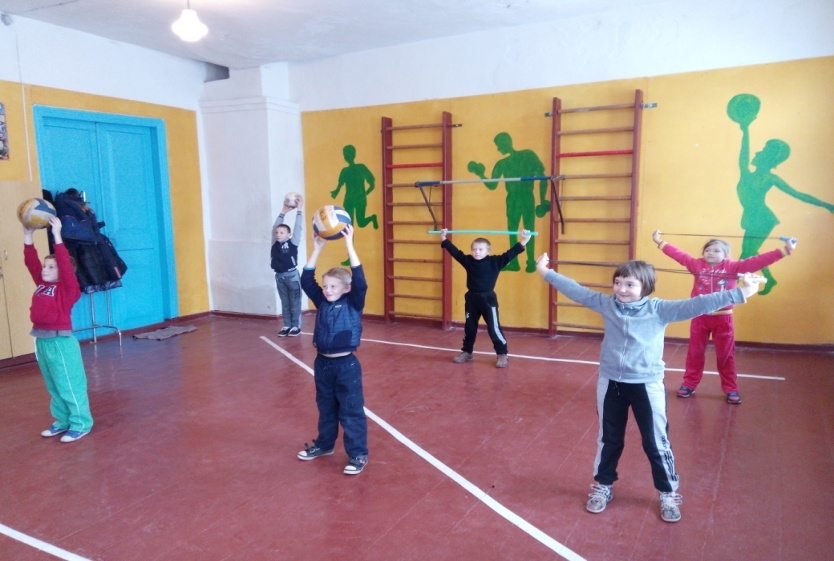 Види ігор, що використовуються на уроках фізичної культури:
ігри з предметами;
ігри за чітко визначеними правилами (властивий мотив змагання);
народні ігри, що залучають школярів до народної мудрості, досвіду поколінь.
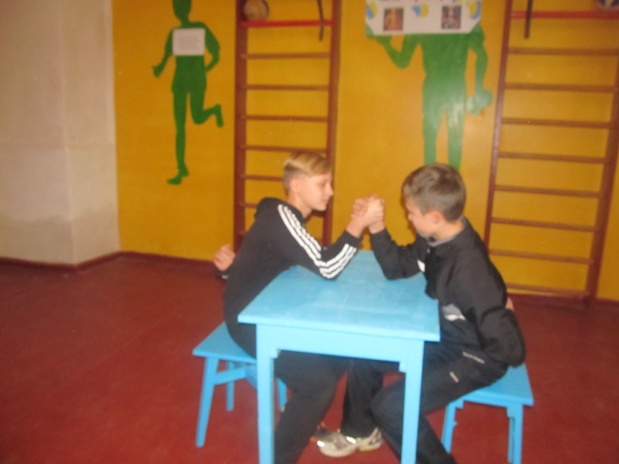 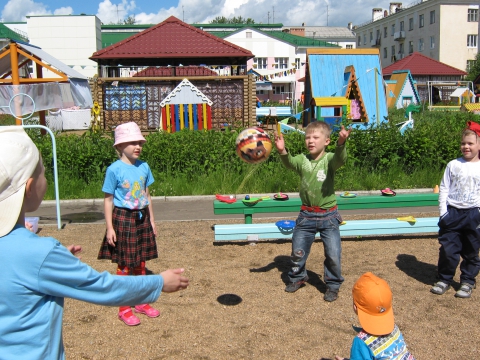 Коригувальні вправи
1. Загальнорозвивальні вправи з предметами ( із великими та малими м`ячами, обручем, скакалкою, лавою та ін.), що сприяють розвитку координації рухів, рухливості в суглобах.
2. Коригувальні акробатичні вправи, що сприяють розвитку сили, швидкості, сміливості,рішучості, орієнтування в просторі.
3. Коригувальні бігові та стрибкові вправи, що є природними рухами та мають велике прикладне значення.
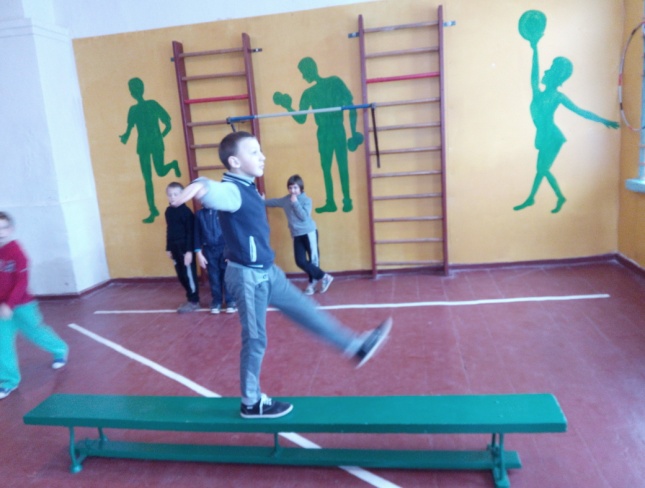 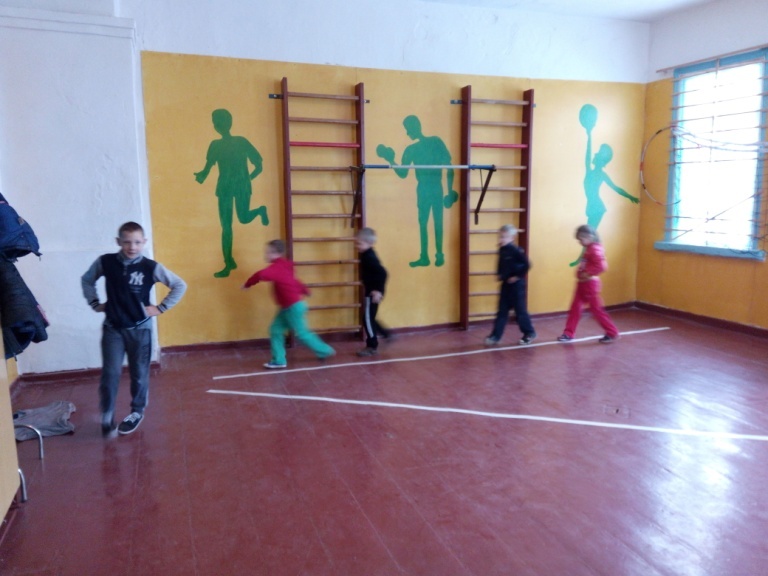 Музичний супровід уроків
Сприяє підвищенню інтересу учнів до уроків фізичної культури ; підсилює емоційний ефект виконання фізичних вправ, діти отримують естетичне задоволення, підвищується фізичне навантаження.
Використовується як фон уроку.
Використання ІКТ
Для показу учням прикладів виконання різноманітних фізичних вправ.
Ознайомлення з особливостями видів спорту.
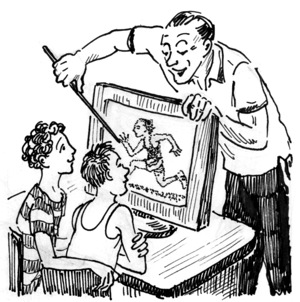 Висновки
Як ми бачимо, застосування інноваційних технологій на уроках фізичної культури дозволяє підвищувати зацікавленість дітей, мотивацію до навчальної діяльності, сприяє засвоєнню теоретичного матеріалу, спонукає до самостійної діяльності в позаурочний час, виховує активну життєву позицію, почуття колективізму, взаємодопомоги, відповідальності, естетичні смаки, привчає до ведення здорового способу життя.